Machine
Probable Causes
3
Fishbone
Problem :-
1
2
Man
Flatness Obs. 0.30mm Against & Nov’23  0.10mm in core Plate  3W4S
Negligency Done by Inspector
Heating Parameter Disturb
Improper lug Matching Sequence
Un-Even Holding Time
Improper Inspection
Material
Method
4
5
6
OPL
Heating Work Instruction
Training
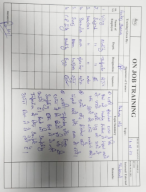 Final Inspection W.I
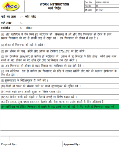 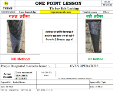 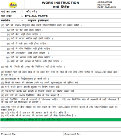 Note : All countermeasure will be implemented-Done
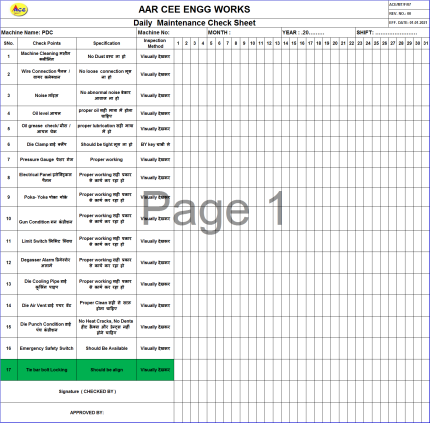 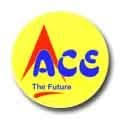 Actions Taken- Before/After
Actions Taken (Cause Side)
AFTER
BEFORE
W.I
W.I
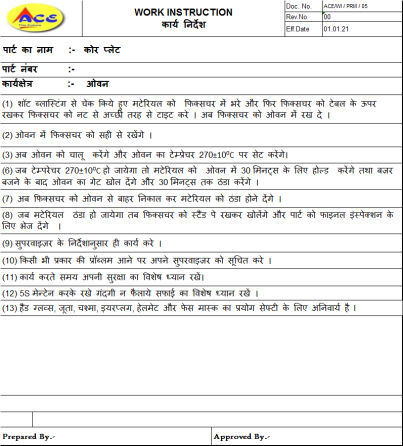 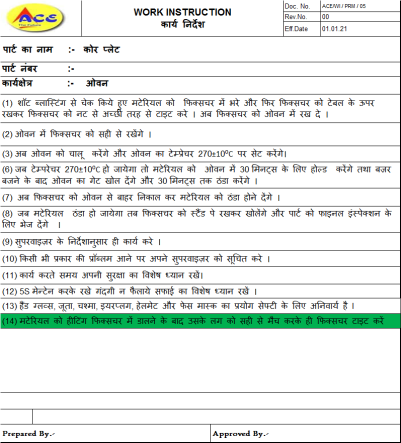 Improvement
Problem
Possibilities was not considered in Heating W.I
Check Point has been added in heating W.I
Actions Taken- Before/After
Actions Taken  -Cause Side
AFTER
BEFORE
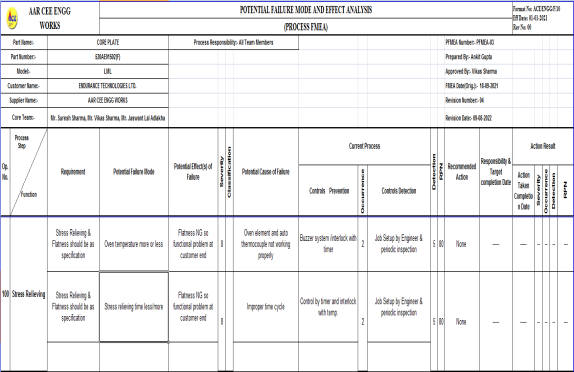 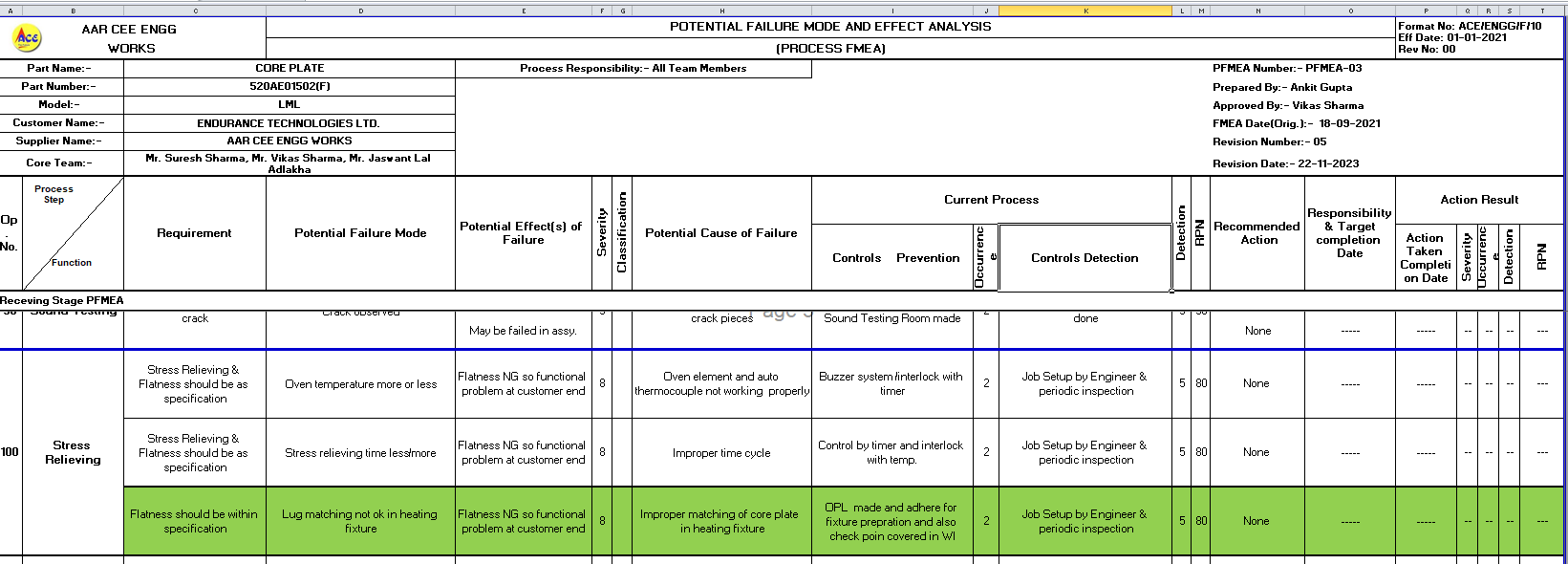 Improvement
Lug matching issue covered in PFMEA and adhered
Problem
Possibilities was not considered in PFMEA
Actions Taken- Before/After
Actions Taken  -Cause Side
AFTER
BEFORE
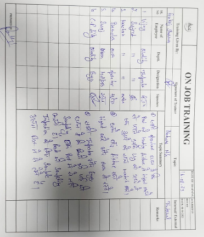 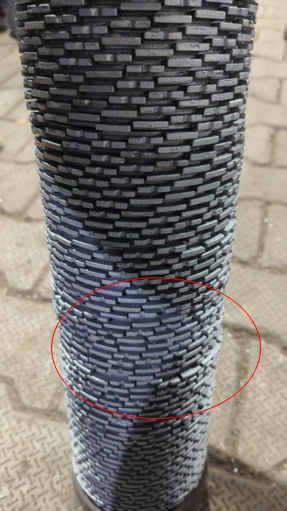 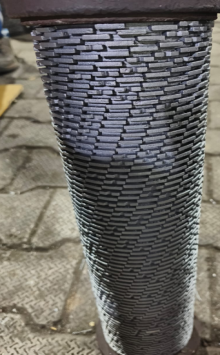 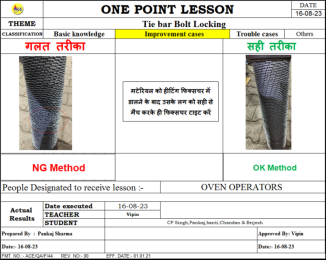 Lug Matching was Disturbed During Heating Process
Improvement
Problem
#Training  provided  for Proper Lug matching Sequence to Avoid Flatness Issues
#OPL made and adhere
Actions Taken- Before/After
Actions Taken  -Cause Side
AFTER
BEFORE
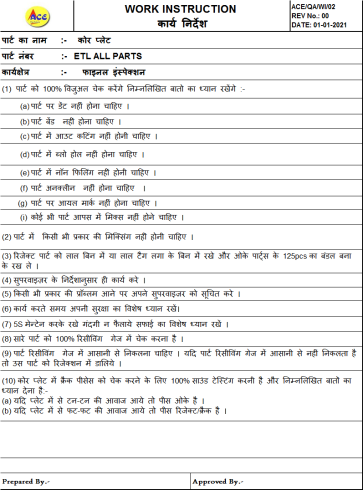 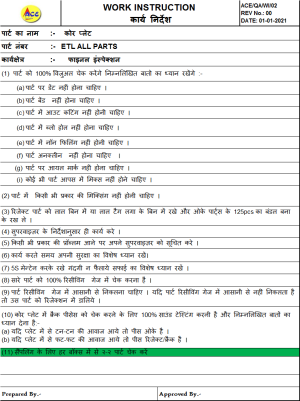 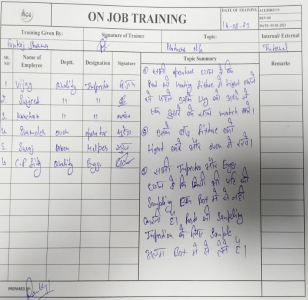 Problem
Check Point Covered in Final Inspection W.I.
Training provided
Check Point not Covered in Final Inspection W.I
Improvement
Actions Taken- Before/After
Actions Taken  -Cause Side
AFTER
BEFORE
NA
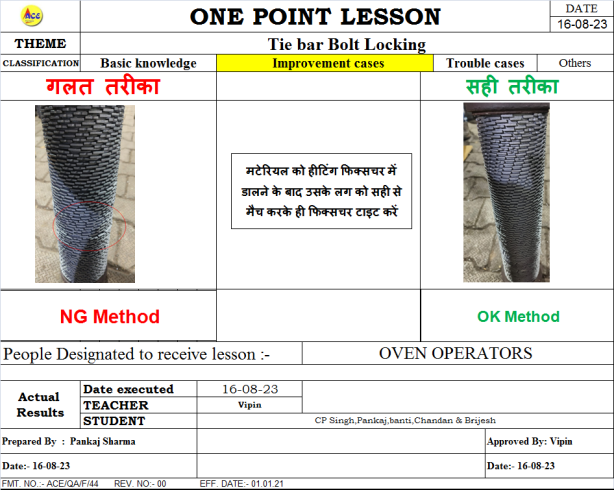 Problem
Improvement
OPL has been Made and Displayed at Concern Department
Actions Taken- Before/After
Actions Taken  -Cause Side
AFTER
BEFORE
NA
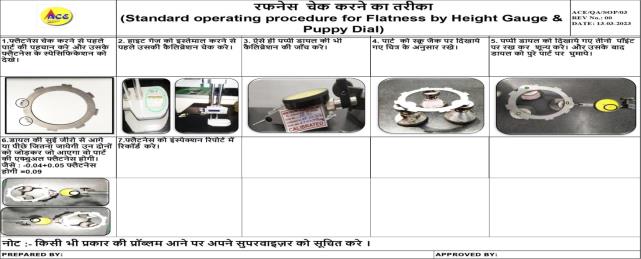 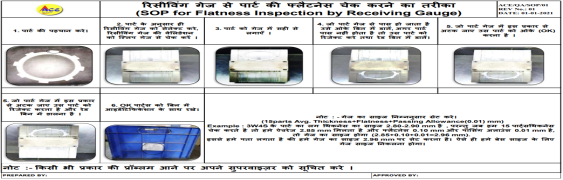 Problem
Improvement
SOP made and adhere for flatness inspection & Gauging
Actions Taken- Before/After
Actions Taken (Inspection Side)
AFTER
BEFORE
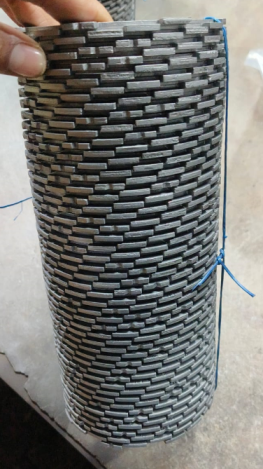 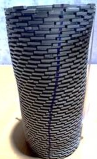 Improvement
Problem
100% marking has been Implemented on Outside of  the Core Plate Bunch
Marking was not available on parts
Actions Taken- Before/After
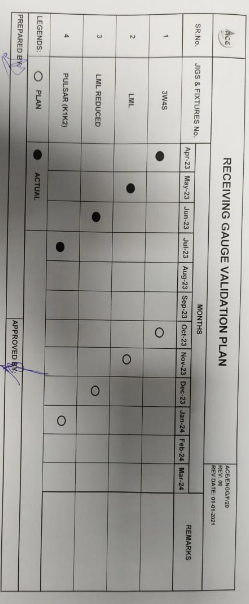 Actions Taken  -Inspection Side
AFTER
BEFORE
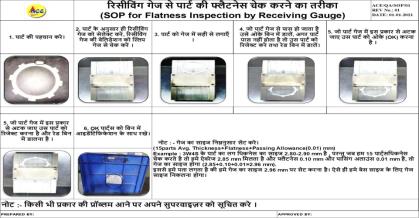 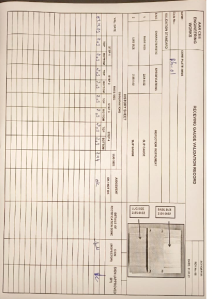 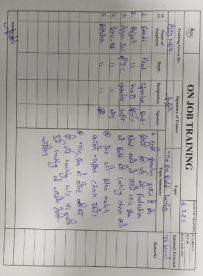 Problem
# Gauge verification started on daily basis from 6 months
# SOP made for inspection and verification –Done
# Training Provided
Receiving Gauge Validation Plan was not adhered
Improvement
Actions Taken- Before/After
Actions Taken (Inspection Side)
AFTER
BEFORE
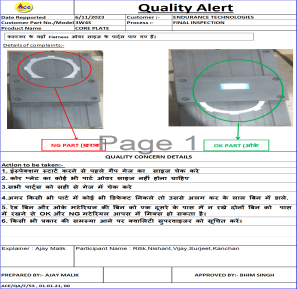 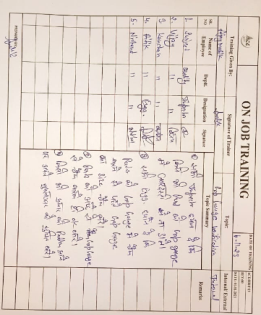 N/A
Improvement
Problem
OPL made for inspection by snap gauge & training given for the same.
Actions Taken- Before/After
Actions Taken (Inspection Side)
AFTER
BEFORE
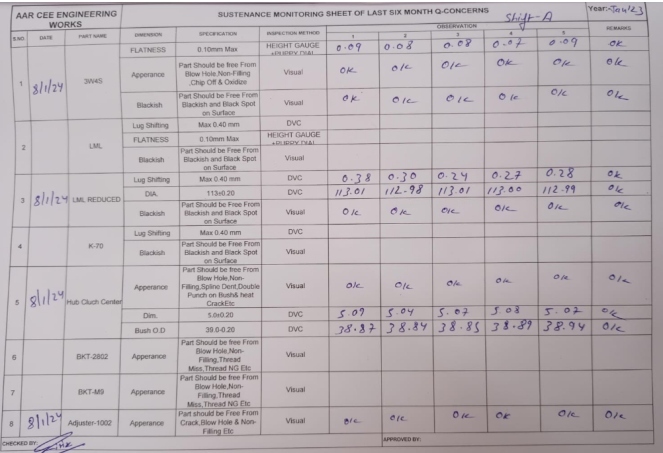 N/A
Improvement
Problem
Q-Sustenance Monitoring Sheet Has been Started and adhered.